Object Oriented PatternsA Historical Perspective
Dr. Charles R. Severance
www.cc4e.com
code.cc4e.com (sample code)
online.dr-chuck.com
Outline – Object Oriented
Review from previous courses
A historical perspective
Using C to build an OO support
Building a Python str() class in C
Building a Python list() class in C
Building a Python dict() class in C
Reference: 6.5.1
OO Review – online.dr-chuck.com
OO Python
Python for Everybody – Chapter 14
Django for Everybody
OO JavaScript
Django for Everybody
Web Applications for Everybody

The goal of this content is to explore how one would implement OO patterns using C
Definitions (Review)
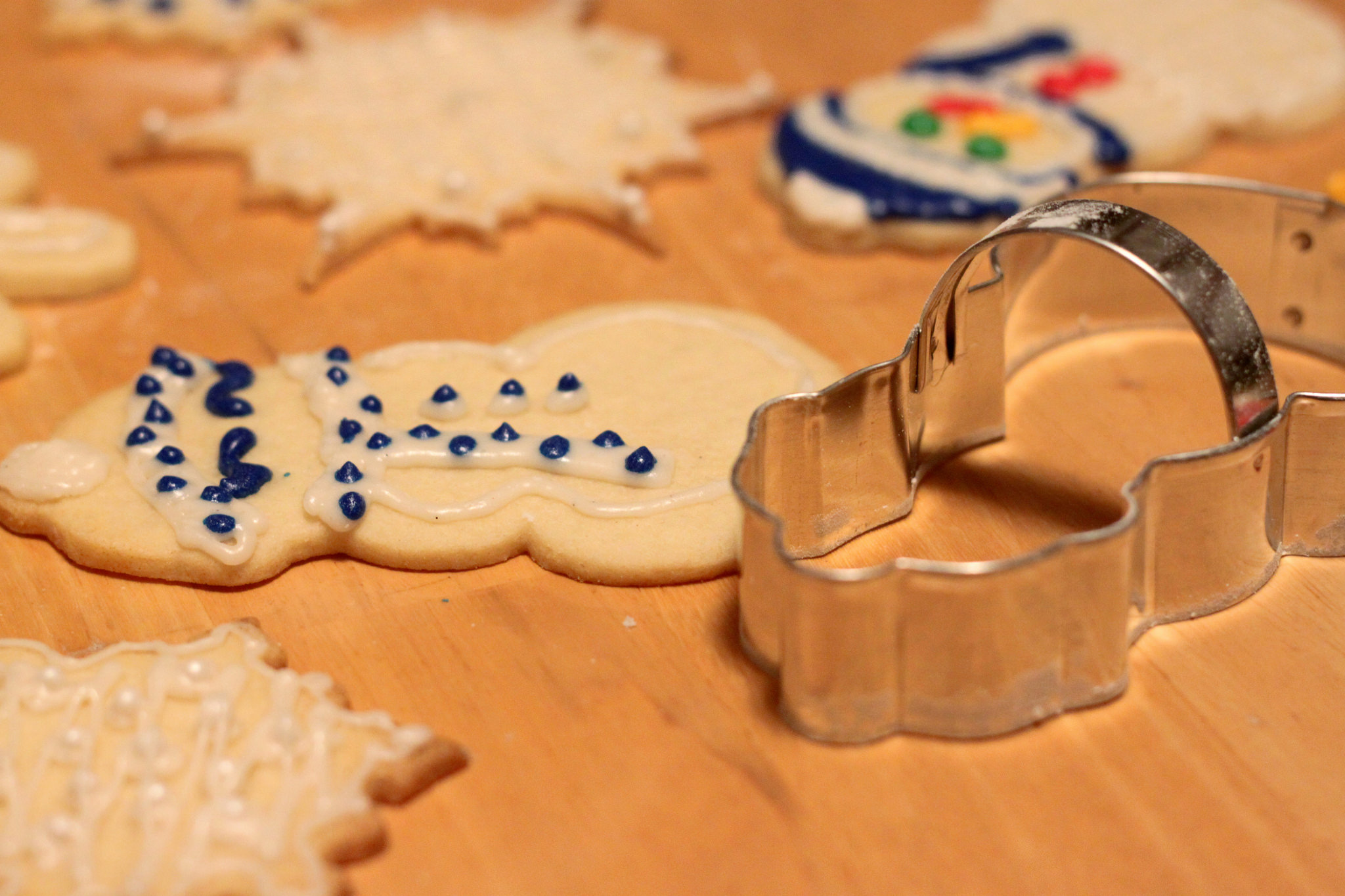 Class – a Template – cookie cutter
Attribute – Some data item that is to be contained in each instance of the class
Method – Some code (i.e. like a function) that operates within the context of an instance of the class
Object – A particular instance of a class "stamped out" from the class when a new instance of the class is requested
Image CC-By 2.0: https://www.flickr.com/photos/dinnerseries/23570475099
import math

class Point:
    def __init__(self, x, y):
        self.x = x
        self.y = y

    def dump(self):
        print('Object point@%x x=%f y=%f' % (id(self),self.x,self.y))

    def origin(self):
        return math.sqrt(self.x*self.x+self.y*self.y)

pt = Point(4.0, 5.0)
Point.dump(pt)
print('Origin',pt.origin())
del(pt)
constructor
attributes
attributes
methods
constructed
destructed
Object point@102ad1f10 x=4.000000 y=5.000000
Origin 6.4031242374328485
kr_03_01.py
Object Orientation
Across Time and Programming Languages
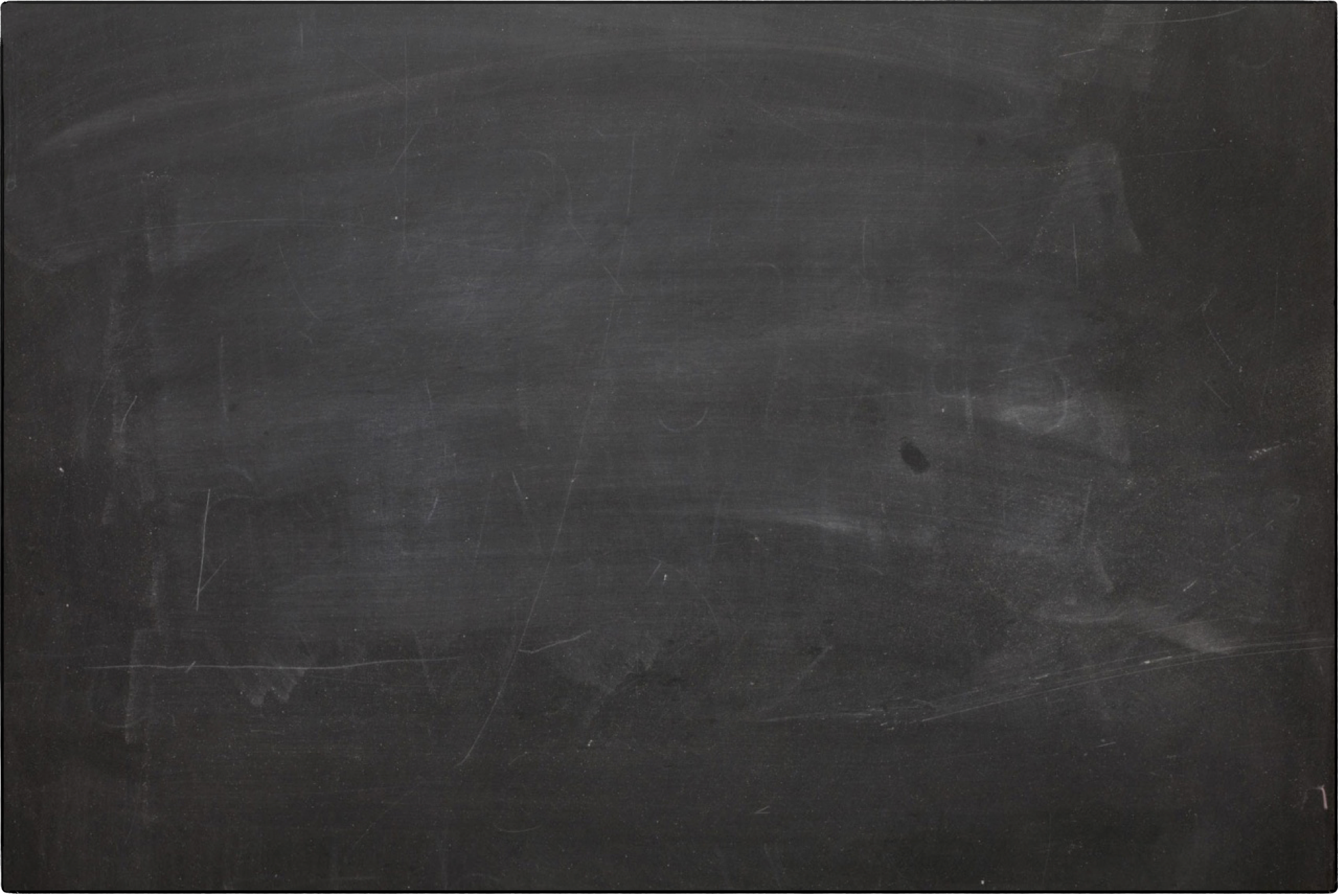 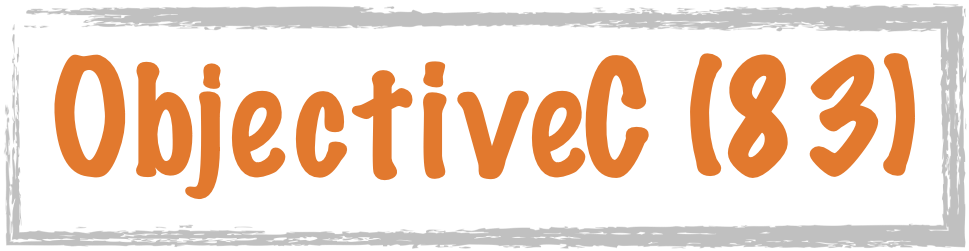 Science Calculations
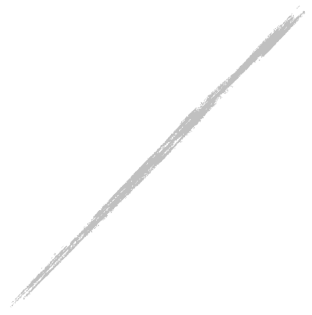 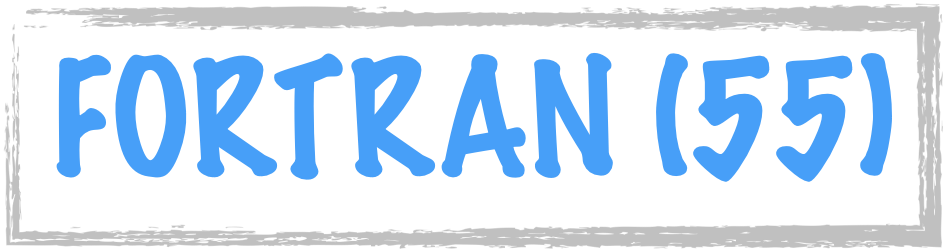 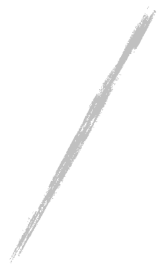 System
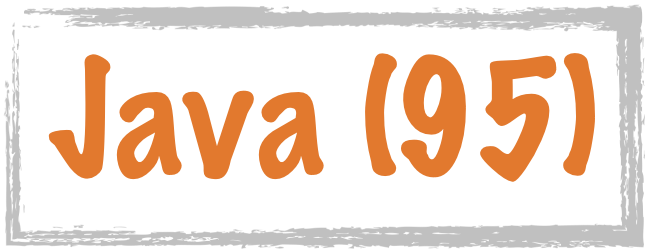 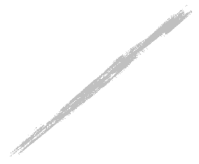 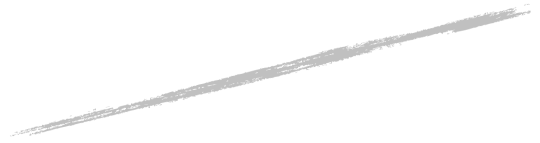 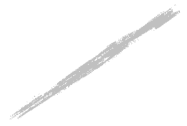 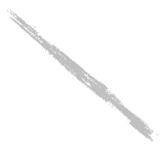 System
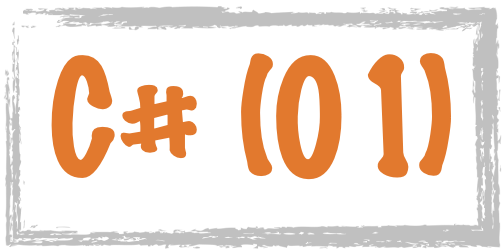 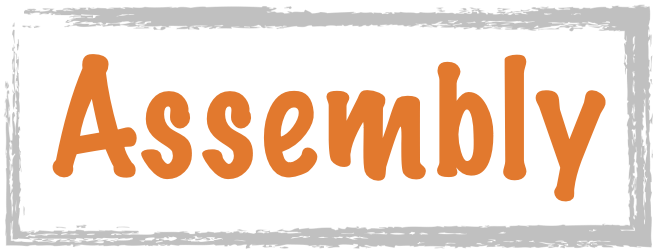 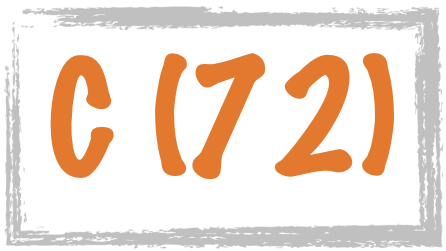 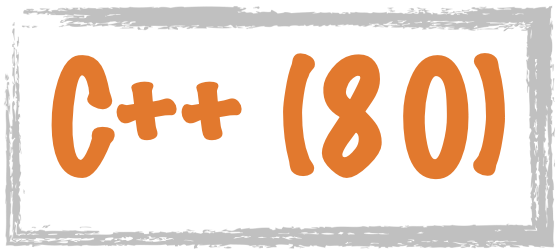 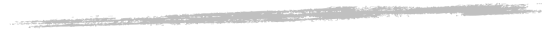 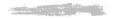 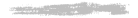 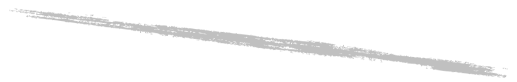 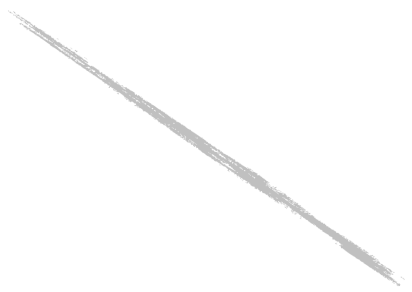 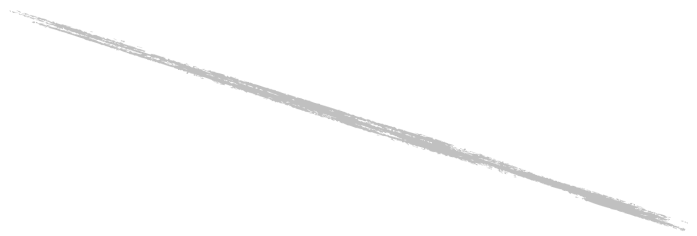 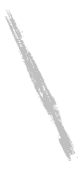 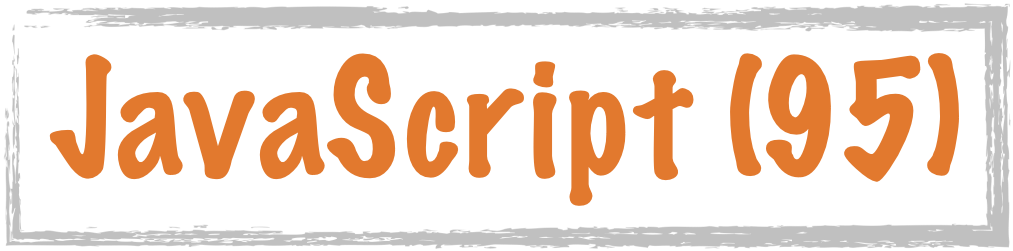 C uses curly braces { } for code blocks.
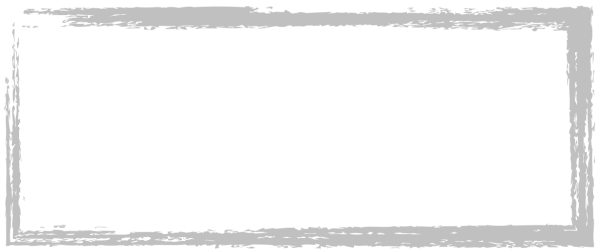 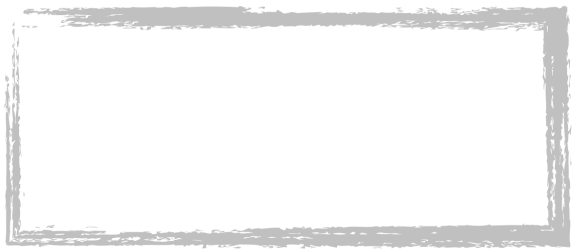 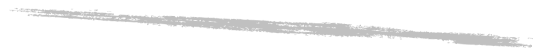 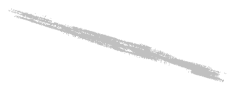 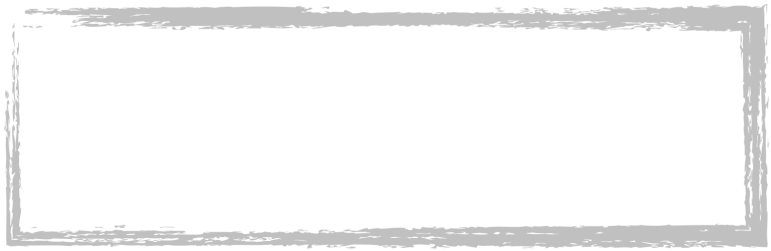 Scripting/
Interpreted
http://en.wikipedia.org/wiki/History_of_programming_languages
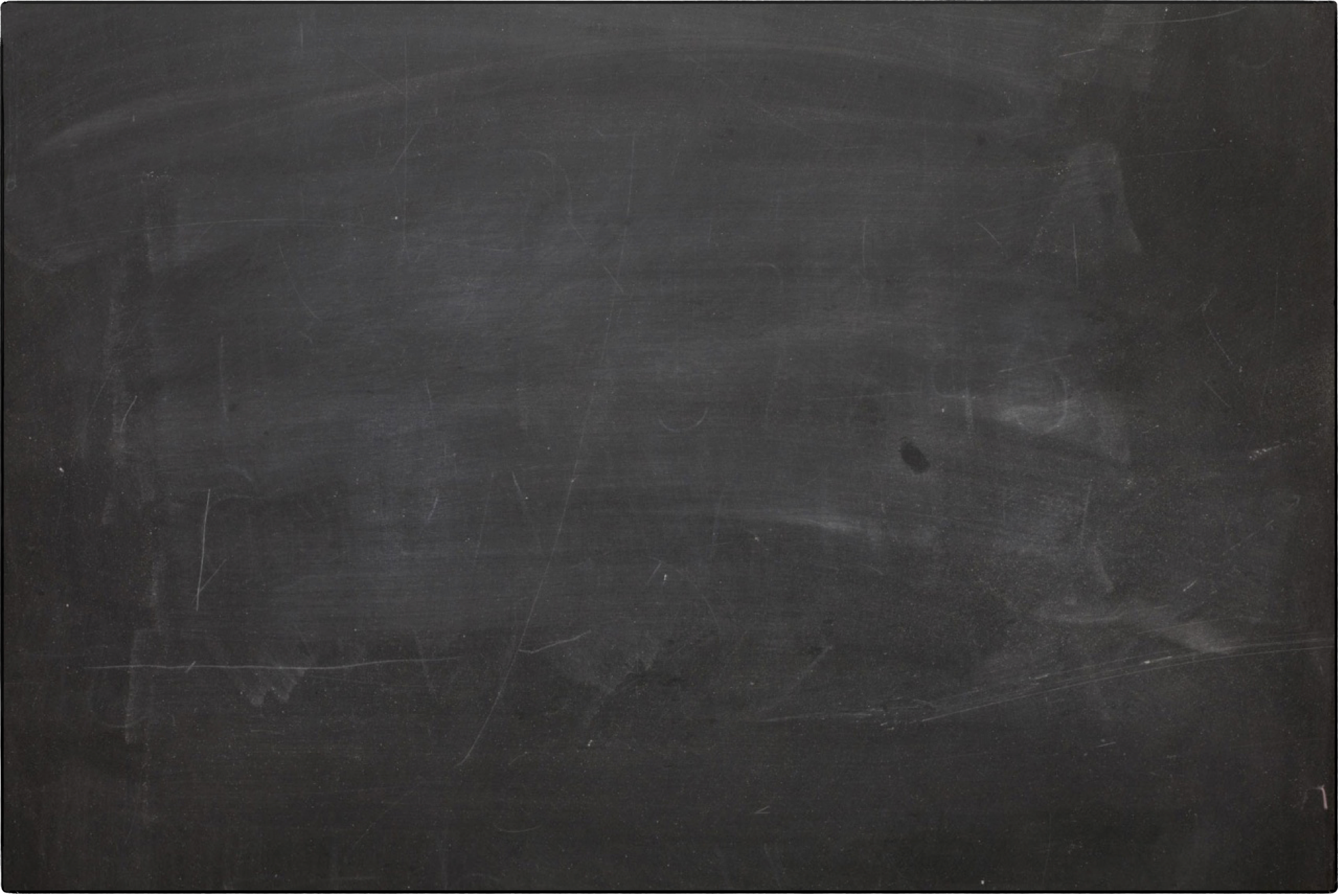 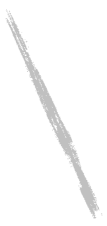 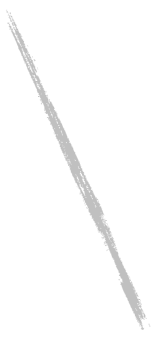 Procedural
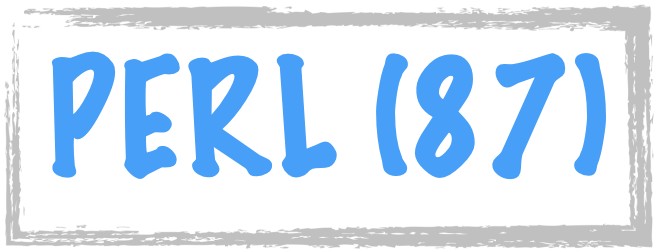 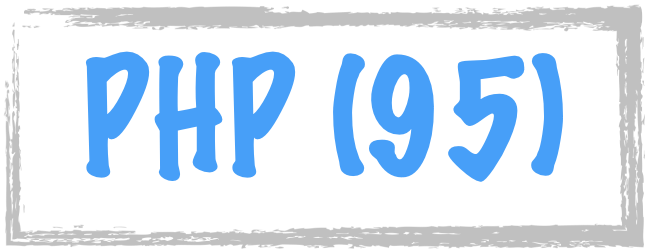 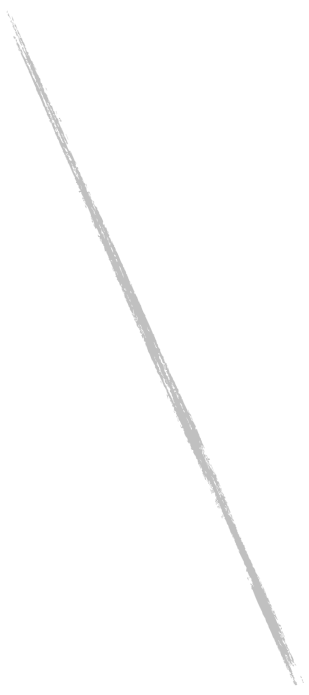 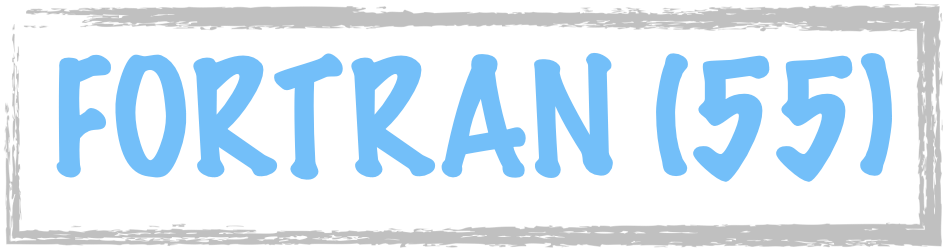 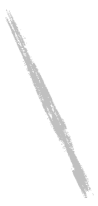 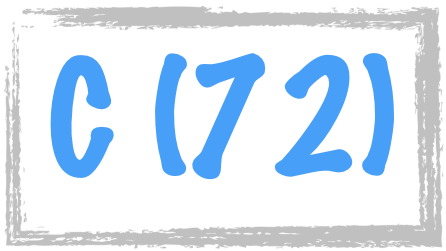 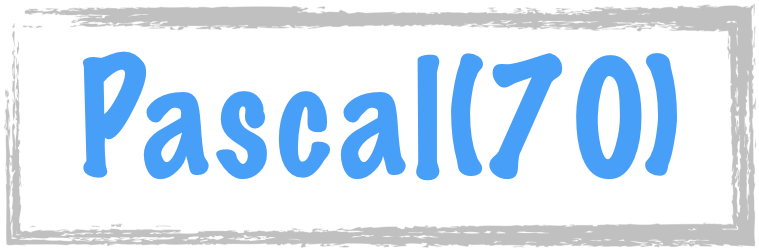 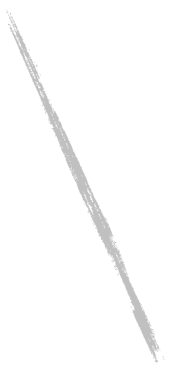 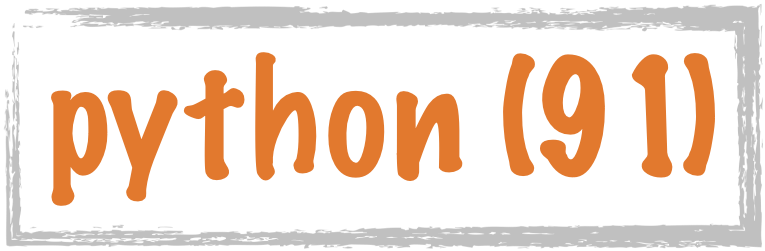 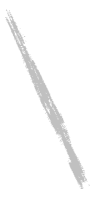 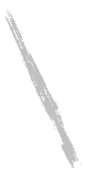 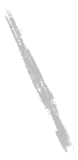 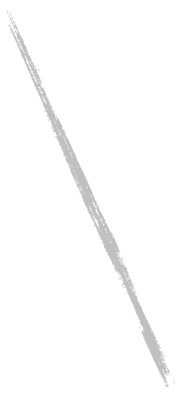 Hybrid
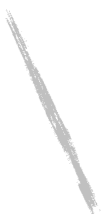 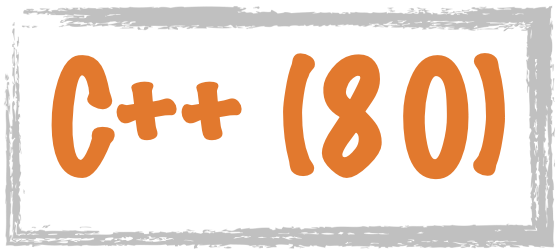 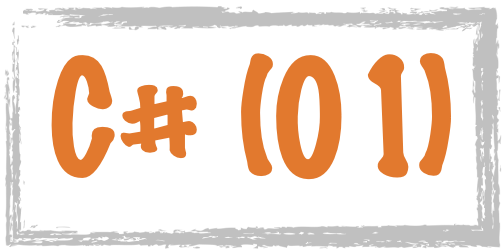 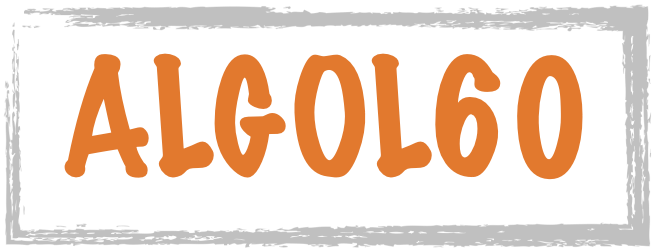 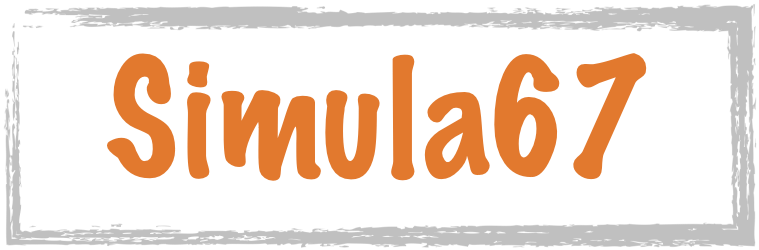 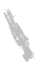 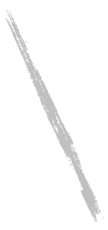 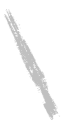 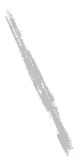 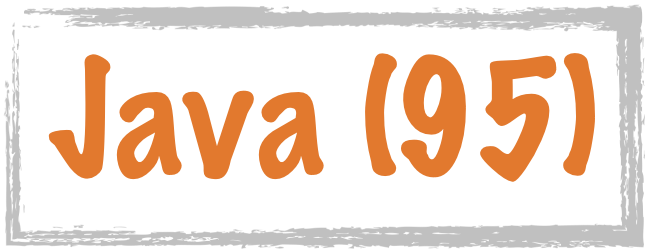 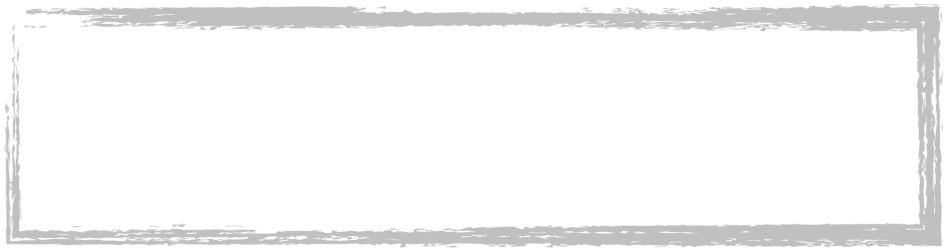 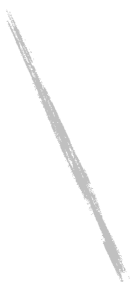 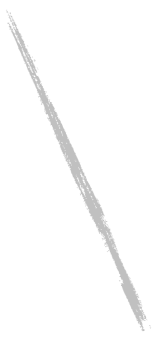 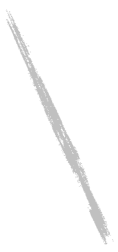 Object Oriented
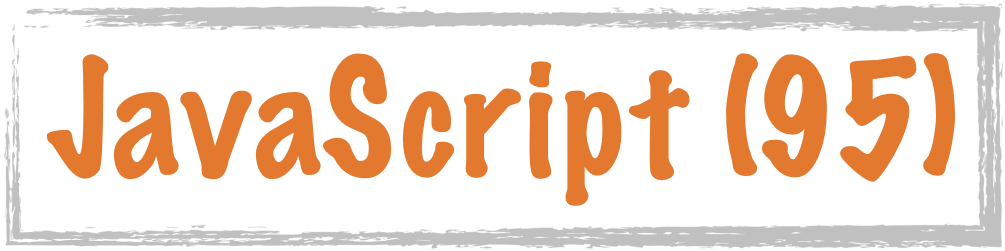 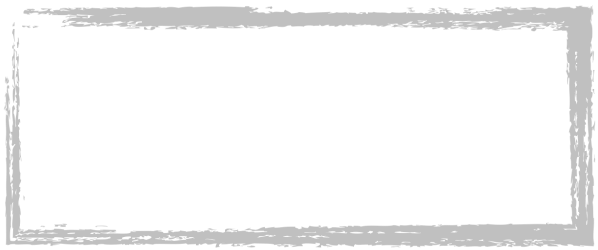 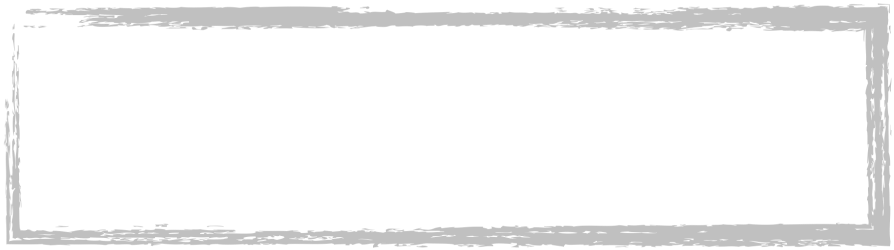 Classes were added to PHP in 2000
https://en.wikipedia.org/wiki/Object-oriented_programming
OO Implementations Over Time
Python (1991)
C++ (1980)
Java (1995)
JavaScript (1995)
PHP (2000)
C# (2001)
P.S. The more languages you know the better – Dr. Chuck
import math

class Point:
    def __init__(self, x, y):
        self.x = x
        self.y = y

    def dump(self):
        print('Object point@%x x=%f y=%f' % 
           (id(self),self.x,self.y))

    def origin(self):
        return math.sqrt(self.x*self.x+self.y*self.y)

pt = Point(4.0, 5.0)
Point.dump(pt)
print('Origin',pt.origin())
del(pt)
Object point@102ad1f10 x=4.000000 y=5.000000
Origin 6.4031242374328485
Python uses the concept of "self" to refer to the variables stored in the current instance.  The constructor is by convention "__init__".
1991
cc_03_01.py
#include <iostream>
#include <math.h>

class Point {
  public:
    double x, y;

    Point(double xc, double yc)  {
        x = xc;
        y = yc;
    };

    void dump() {
        printf("Object point x=%f y=%f\n", x, y);
    }

    double origin() {
        return sqrt(x*x+y*y);
    }
};

int main() {
    Point pt(4.0, 5.0);
    pt.dump();
    printf("Origin: %f\n", pt.origin());
}
Object point x=4.000000 y=5.000000
Origin: 6.40312
C++ was initially implemented as a pre-processing pass that did textual transformations and then passed the code into the C compiler.  There is no concept of "self" or "this".
1980
cc_03_01.cpp
import java.lang.Math;

public class Point {
   double x,y;

   Point(double x, double y) {
       this.x = x;
       this.y = y;
   }

   void dump() {
       System.out.printf("%s x=%f y=%f\n", 
           this, this.x, this.y);
   }

   double origin() {
        return Math.sqrt(this.x*this.x+this.y*this.y);
   }
}
------------------------------------------------------
public class cc_03_01 {

    public static void main(String[] args)
    {
        Point pt = new Point(4.0, 5.0);
        pt.dump();
        System.out.printf("Origin %f\n",pt.origin());
    }
}
Point@7cef4e59 x=4.000000 y=5.000000
Origin 6.403124
The keyword "this" is a reserved word in the Java language.  It is used to refer to the current instance of the class.  The constructor is an un-typed function with the same name as the class.  When you print "this" out, it resolves to the name of the class and an indication of which instance we are currently in.  The toString() method produces the string.
Point.java
cc_03_01.java
1995
Object point x=4 y=5
Origin 6.4031242374328485
function Point(x, y) {
    this.x = x;
    this.y = y;
    this.party = function () {
        this.x = this.x + 1;
        console.log("So far "+this.x);
    }

    this.dump = function () {
        console.log("Object point x=%f y=%f",
              this.x, this.y);
    }

    this.origin = function () {
        return Math.sqrt(this.x*this.x+this.y*this.y);
    }
}

pt = new Point(4.0, 5.0);

pt.dump();
console.log("Origin %f",pt.origin());
JavaScript takes the "this" and "new" keywords from Java but not much else.   There is no "class" keyword. Formatted The way methods are defined take inspiration from functional languages like Scheme and use the "first-class function" pattern.  Output tracks C very closely.   The class definition itself overloads the "function" keyword.

TypeScript is an "evolved" version of JavaScript and adds "class" and "this" keywords allowing for a more traditional Java-like syntax for declaring objects.
1995
cc_03_01.js
Object point x=4.000000 y=5.000000
Origin 6.403124
class Point {
    private $x, $y;

    public function __construct($x, $y) {
        $this->x = $x;
        $this->y = $y;
    }

    public function dump() {
        printf("Object point x=%f y=%f\n", 
               $this->x, $this->y);
    }

    public function origin() {
        return sqrt($this->x*$this->x+
                    $this->y*$this->y);
    }
}

$pt = new Point(4.0, 5.0);
$pt->dump();
printf("Origin %f\n",$pt->origin());
PHP introduced Object Orientation in PHP 4 in 2000 so it could borrow patterns like "this", "class", and "new" from languages like Java.  Because PHP started with Perl 😞 , variables start with '$'.  Also, PHP uses the '.' operator for concatenation for the "object lookup" operator, PHP had to use "->" which is inspired by the syntax C uses with a pointer to a structure.
2000
cc_03_01.php
using System;

public class Point
{
   public double x,y;

   public Point(double cx, double cy) {
       x = cx;
       y = cy;
   }

   public void dump() {
       Console.WriteLine("Point object x={0} y={1}", x, y);
   }

   public double origin() {
        return Math.Sqrt(x*x+y*y);
   }
}

class TestPoint{
    public static void Main(string[] args)
     {
         Point pt = new Point(4.0, 5.0);
         pt.dump();
         Console.WriteLine("Origin {0}", pt.origin());
     }
}
Point object x=4 y=5
Origin 6.40312423743285
Microsoft's C# was relatively recent and so it could look at the other approaches and pick what they saw as the best parts.  C# took most of its inspiration from Java.
2001
cc_03_01.cs
Using C to Build OO Support
How was Python's OO layered on top of C?
import math

class Point:
    def __init__(self, x, y):
        self.x = x
        self.y = y

    def dump(self):
        print('Object point@%x x=%f y=%f' % 
           (id(self),self.x,self.y))

    def origin(self):
        return math.sqrt(self.x*self.x+self.y*self.y)

pt = Point(4.0, 5.0)
Point.dump(pt)
print('Origin',pt.origin())
del(pt)
Object point@102ad1f10 x=4.000000 y=5.000000
Origin 6.4031242374328485
1991
cc_03_01.py
#include <stdio.h>
#include <stdlib.h>
#include <math.h>

struct Point {
    double x;
    double y;

    void (*del)(const struct Point* self);
    void (*dump)(const struct Point* self);
    double (*origin)(const struct Point* self);
};

void point_dump(const struct Point* self)
{
    printf("Object point@%p x=%f y=%f\n",
            self, self->x, self->y);
}

void point_del(const struct Point* self) {
  free((void *)self);
}

double point_origin(const struct Point* self) {
    return sqrt(self->x*self->x + self->y*self->y);
}
struct Point * point_new(double x, double y) {
    struct Point *p = malloc(sizeof(*p));
    p->x = x;
    p->y = y;
    p->dump = &point_dump;
    p->origin = &point_origin;
    p->del = &point_del;
    return p;
}

int main(void)
{
    struct Point * pt = point_new(4.0,5.0);
    pt->dump(pt);
    printf("Origin %f\n", pt->origin(pt));
    pt->del(pt);
}
Object point@0x600003e94030 x=4.000000 y=5.000000
Origin 6.403124
1975
cc_03_01.c
Building a Python str() Class
int main(void)
{
    printf("Testing pystr class\n");
    struct pystr * x = pystr_new();
    pystr_dump(x);

    pystr_append(x, 'H');
    pystr_dump(x);

    pystr_appends(x, "ello world");
    pystr_dump(x);

    pystr_assign(x, "A completely new string");
    printf("String = %s\n", pystr_str(x));
    printf("Length = %d\n", pystr_len(x));
    pystr_del(x);
}
x = str()
x = x + 'H'
print(x)
x = x + 'ello world'
print(x)
x = 'A completely new string'
print("String = ", x)
print("Length = ", len(x))
H
Hello world
String =  A completely new string
Length =  23
Testing pystr class
Object length=0 alloc=10 data=
Object length=1 alloc=10 data=H
Object length=11 alloc=20 data=Hello world
String = A completely new string
Length = 23
cc_03_02.py
String Structure and Constructor
struct pystr
{
    int length;
    int alloc; /* The length of *data */
    char *data;
};

/* x = str() */
struct pystr * pystr_new() {
    struct pystr *p = malloc(sizeof(*p));
    p->length = 0;
    p->alloc = 10;
    p->data = malloc(10);
    p->data[0] = '\0';
    return p;
}

...

int main(void)
{
   struct pystr * x = pystr_new();
   ...
}
length:   0
alloc:   10
data:
∅ ? ? ? ? ? ? ? ? ?
cc_03_02.c
Some Methods
struct pystr
{
    int length;
    char *data;
    int alloc; /* The length of *data */
};

/* Constructor – x = str() */
struct pystr * pystr_new() {
    struct pystr *p = malloc(sizeof(*p));
    p->length = 0;
    p->alloc = 10;
    p->data = malloc(10);
    p->data[0] = '\0';
    return p;
}

/* Destructor – del(x) */
void pystr_del(const struct pystr* self) {
    free((void *)self->data); /* free string first */
    free((void *)self);
}

void pystr_dump(const struct pystr* self)
{
    printf("Pystr length=%d alloc=%d data=%s\n",
            self->length, self->alloc, self->data);
}
int pystr_len(const struct pystr* self)
{
    return self->length;
}

char *pystr_str(const struct pystr* self)
{
    return self->data;
}
cc_03_02.c
Data Methods
/* x = x + 'h'; */

void pystr_append(struct pystr* self, char ch) {
    /* Need about 10 lines of code here  */
}

/* x = x + "hello"; */

void pystr_appends(struct pystr* self, char *str) {
    /* Need one line of code here  */
}

/* x = "hello"; */

void pystr_assign(struct pystr* self, char *str) {
    /* Need three lines of code here  */
}

int main() {
    struct pystr * x = pystr_new();
    pystr_append(x, 'H');
    pystr_dump(x);
    pystr_appends(x, "ello world");
    pystr_dump(x);
    pystr_assign(x, "A completely new string");
}
We have three methods to put data into our structure
You can build pystr_append() and then use it to make the code in pystr_appends() and pystr_assign() very simple.
Objects like to reuse their own methods because not repeating yourself code is more reliable
struct pystr
{
    int length;
    char *data;
    int alloc; /* the length of *data */
};

struct pystr * pystr_new() {
    struct pystr *p = malloc(sizeof(*p));
    p->length = 0;
    p->alloc = 10;
    p->data = malloc(10);
    p->data[0] = '\0';
    return p;
}
pystr_append()
Recall that the constructor allocates a 10 character array and sets alloc to 10 
Length of the actual string is zero because there is no data
We can append 9 characters with the data array that is initially allocated
length:   0
alloc:   10
data:
∅ ? ? ? ? ? ? ? ? ?
cc_03_02.c
pystr_append()
length:   0
alloc:   10
data:
struct pystr
{
    int length;
    char *data;
    int alloc; /* the length of *data */
};

int main() {
    struct pystr * x = pystr_new();
    pystr_append(x, 'H');
    pystr_append(x, 'e');
}
length:   1
alloc:   10
data:
length:   2
alloc:   10
data:
∅ ? ? ? ? ? ? ? ? ?
H ∅ ? ? ? ? ? ? ? ?
H e ∅ ? ? ? ? ? ? ?
cc_03_02.c
pystr_append()
length:   2
alloc:   10
data:
int main() {
    struct pystr * x = pystr_new();
    pystr_append(x, 'H');
    pystr_append(x, 'e');
    pystr_append(x, 'l');
    pystr_append(x, 'l');
    pystr_append(x, 'o');
    pystr_append(x, ' ');
    pystr_append(x, 'w');
    pystr_append(x, 'o');
    pystr_append(x, 'r');

    pystr_append(x, 'l');
    pystr_append(x, 'd');

}
length:   9
alloc:   10
data:
realloc()
length:  11
alloc:   20
data:
d ∅ ? ? ? ? ? ? ? ?
H e l l o   w o r ∅
H e ∅ ? ? ? ? ? ? ?
H e l l o   w o r l
realloc()
struct pystr * pystr_new() {
    struct pystr *p = malloc(sizeof(*p));
    p->length = 0;
    p->alloc = 10;
    p->data = malloc(10);
    p->data[0] = '\0';
    return p;
}

void pystr_append(struct pystr* self, char ch) {
    /* If we don't have space for 1 character plus
       termination, allocate 10 more */

    if ( self->length >= (self->alloc - 2) ) {
        self->alloc = self->alloc + 10;
        self->data = (char *) 
            realloc(self->data, self->alloc);
    }
    ...
}
We can extend the size of a dynamically allocated area by calling realloc() with the current pointer to the area and the needed size
We may get a different address from realloc()
The data will be copied and the old data will be freed
https://www.w3schools.in/c-programming/dynamic-memory-allocation#realloc-function
int main(void)
{
    struct pystr * x = pystr_new();
    pystr_dump(x);

    pystr_append(x, 'H');
    pystr_dump(x);

    pystr_appends(x, "ello world");
    pystr_dump(x);

    pystr_assign(x, "A completely new string");
    printf("String = %s\n", pystr_str(x));
    printf("Length = %d\n", pystr_len(x));
    pystr_del(x);
}
Using our "class"
x = str()
x = x + 'H'
print(x)
x = x + 'ello world'
print(x)
x = 'A completely new string'
print("String = ", x)
print("Length = ", len(x))
Testing pystr class
Object length=0 alloc=10 data=
Object length=1 alloc=10 data=H
Object length=11 alloc=20 data=Hello world
String = A completely new string
Length = 23
H
Hello world
String =  A completely new string
Length =  23
cc_03_02.c
cc_03_02.py
Building a Python list() Class
lst = list();
lst.append("Hello world");
print(lst)
lst.append("Catch phrase");
print(lst)
lst.append("Brian");
print(lst)
print("Length =", len(lst));

print("Brian?", lst.index("Brian"));

if "Bob" in lst:
    print("Bob?", lst.index("Bob"));
else:
    print("Bob? 404");
int main(void)
{
    struct pylist * lst = pylist_new();
    pylist_append(lst, "Hello world");
    pylist_print(lst);
    pylist_append(lst, "Catch phrase");
    pylist_print(lst);
    pylist_append(lst, "Brian");
    pylist_print(lst);
    printf("Length = %d\n", pylist_len(lst));
    printf("Brian? %d\n", pylist_index(lst, "Brian"));
    printf("Bob? %d\n", pylist_index(lst, "Bob"));
    pylist_del(lst);
}
['Hello world']
['Hello world', 'Catch phrase']
['Hello world', 'Catch phrase', 'Brian']
Length = 3
Brian? 2
Bob? 404
['Hello world']
['Hello world', 'Catch phrase']
['Hello world', 'Catch phrase', 'Brian']
Length = 3
Brian? 2
Bob? -1
cc_03_03.c
cc_03_03.py
Basic stuff
/* Destructor - del(lst) */
void pylist_del(struct pylist* self) {
    struct lnode *cur, *next;
    cur = self->head;
    while(cur) {
        free(cur->text);
        next = cur->next;
        free(cur);
        cur = next;
    }
    free((void *)self);
}
struct lnode {
    char *text;
    struct lnode *next;
};

struct pylist {
  struct lnode *head;
  struct lnode *tail;
  int count;
};

/* Constructor - lst = list() */
struct pylist * pylist_new() {
    struct pylist *p = malloc(sizeof(*p));
    p->head = NULL;
    p->tail = NULL;
    p->count = 0;
    return p;
}
Important: Free structures from the "leaves" inwards – free the actual structure *last*
cc_03_03.c
Freeing Dynamic Memory
1
text:
C
/* Destructor - del(lst) */
void pylist_del(struct pylist* self) {
    struct lnode *cur, *next;
    cur = self->head;
    while(cur) {
        free(cur->text);
        next = cur->next;
        free(cur);
        cur = next;
    }
    free((void *)self);
}
2
next:
4
3
1, 3, 5
text:
is
2, 4, 6
next:
7
6
5
head:
7
text:
Fun
tail:
next:  ∅
count:   3
Even the order of next->cur->next and the free(cur) matters because once free() is called, you should assume the data is gone or zeroed out
cc_03_03.c
Printing a list
/* print(lst) */
void pylist_print(struct pylist* self)
{
    /* About 10 lines of code 
       The output should match Python's
       list output
       
       ['Hello world', 'Catch phrase']

	Use printf cleverly, *not* string
	concatenation since this is C, not Python.
    */
}
['Hello world']
['Hello world', 'Catch phrase']
['Hello world', 'Catch phrase', 'Brian']
Length = 3
Brian? 2
Bob? -1
Remember that unlike Python's print() which always includes a newline, C's printf() only adds a newline (\n) if you include it in the format string.  So it is easy to print "long lines" with no line breaks with for loops in C.
cc_03_03.c
More methods for you to build
/* len(lst) */
int pylist_len(const struct pylist* self)
{
    /* One line of code */
}

/* lst.append("Hello world") */
void pylist_append(struct pylist* self, char *str) {
    /* Review: Chapter 6 lectures and assignments */
}

/* lst.index("Hello world") – if not found -1 */
int pylist_index(struct pylist* self, char *str)
{
    /* Seven or so lines of code */
}
cc_03_03.c
Using our class
int main(void)
{
    struct pylist * lst = pylist_new();
    pylist_append(lst, "Hello world");
    pylist_print(lst);
    pylist_append(lst, "Catch phrase");
    pylist_print(lst);
    pylist_append(lst, "Brian");
    pylist_print(lst);
    printf("Length = %d\n", pylist_len(lst));
    printf("Brian? %d\n", pylist_index(lst, "Brian"));
    printf("Bob? %d\n", pylist_index(lst, "Bob"));
    pylist_del(lst);
}
This is almost line for line identical to the Python version of this code
The output is also pretty much identical
['Hello world']
['Hello world', 'Catch phrase']
['Hello world', 'Catch phrase', 'Brian']
Length = 3
Brian? 2
Bob? -1
cc_03_03.c
cc_03_03.py
Building a Python dict() Class
Python Dictionary
{'z': 'Catch phrase'}
{'z': 'W'}
{'z': 'W', 'y': 'B', 'c': 'C', 'a': 'D'}
Length = 4
z= W
x= 404

Dump
z=W
y=B
c=C
a=D
dct = dict();
dct["z"] = "Catch phrase"
print(dct);
dct["z"] = "W"
print(dct);
dct["y"] = "B"
dct["c"] = "C"
dct["a"] = "D"
print(dct);
print("Length =", len(dct));
print("z=", dct.get("z", 404))
print("x=", dct.get("x", 404))
print("\nDump")
for key in dct:
    print(key+"="+dct[key])
cc_03_04.py
C Dictionary
int main(void)
{
    struct pydict * dct = pydict_new();
    pydict_put(dct, "z", "Catch phrase");
    pydict_print(dct);
    pydict_put(dct, "z", "W");
    pydict_print(dct);
    pydict_put(dct, "y", "B");
    pydict_put(dct, "c", "C");
    pydict_put(dct, "a", "D");
    pydict_print(dct);
    printf("Length =%d\n",pydict_len(dct));

    printf("z=%s\n", pydict_get(dct, "z"));
    printf("x=%s\n", pydict_get(dct, "x"));

    printf("\nDump\n");
    for(struct dnode * cur = dct->head; cur != NULL ; cur = cur->next ) {
        printf("%s=%s\n", cur->key, cur->value);
    }

    pydict_del(dct);
}
{'z': 'Catch phrase'}
{'z': 'W'}
{'z': 'W', 'y': 'B', 'c': 'C', 'a': 'D'}
Length =4
z=W
x=(null)

Dump
z=W
y=B
c=C
a=D
cc_03_04.c
Basic stuff
/* Destructor - del(dct) */
void pydict_del(struct pydict* self) {
    struct dnode *cur, *next;
    cur = self->head;
    while(cur) {
        free(cur->key);
        free(cur->value);
        next = cur->next;
        free(cur);
        cur = next;
    }
    free((void *)self);
}
struct dnode {
    char *key;
    char *value;
    struct dnode *next;
};

struct pydict {
  struct dnode *head;
  struct dnode *tail;
  int count;
};

/* Constructor – dct = dict() */
struct pydict * pydict_new() {
    struct pydict *p = malloc(sizeof(*p));
    p->head = NULL;
    p->tail = NULL;
    p->count = 0;
    return p;
}
z
key:
value:
Catch phrase
next:  ∅
int main(void)
{
    struct pydict * dct = pydict_new();
    pydict_put(dct, "z", "Catch phrase");
}
cc_03_04.c
Methods for you to build
/* len(dct) */
int pydict_len(const struct pydict* self)
{
    /* One line of code */
}

/* print(lst) */
/* {'z': 'W', 'y': 'B', 'c': 'C', 'a': 'D'} */
void pydict_print(struct pydict* self)
{
    /* Some code */
}
cc_03_04.c
A Reusable Method
struct dnode* pydict_find(struct pydict* self, char *key)
{
     /* Six lines of code */
}

/* x.get(key) - Returns NULL if not found */
char* pydict_get(struct pydict* self, char *key)
{
    struct dnode *entry = pydict_find(self, key);
    /* Two lines of code */
}

/* x[key] = value; Insert or replace the value associated with a key */
struct pydict* pydict_put(struct pydict* self, char *key, char *value) {
    struct dnode *old = pydict_find(self, key);
    if ( old != NULL ) {
        /* Some code */
    } else {
	/* Some code */
    }
}
cc_03_04.c
Building a Dictionary
struct dnode {
    char *key;
    char *value;
    struct dnode *next;
};

struct pydict {
  struct dnode *head;
  struct dnode *tail;
  int count;
};

int main(void)
{
    struct pydict * dct = pydict_new();
    pydict_put(dct, "z", "Catch phrase");
    pydict_put(dct, "z", "W");
    pydict_put(dct, "y", "B");
    pydict_put(dct, "c", "C");
    pydict_put(dct, "a", "D");
    ...
}
head:
∅
tail:
cc_03_04.c
head:
tail:
struct dnode {
    char *key;
    char *value;
    struct dnode *next;
};

struct pydict {
  struct dnode *head;
  struct dnode *tail;
  int count;
};

int main(void)
{
    struct pydict * dct = pydict_new();
    pydict_put(dct, "z", "Catch phrase");
    pydict_put(dct, "z", "W");
    pydict_put(dct, "y", "B");
    pydict_put(dct, "c", "C");
    pydict_put(dct, "a", "D");
    ...
}
z
key:
value:
Catch phrase
∅
cc_03_04.c
head:
tail:
struct dnode {
    char *key;
    char *value;
    struct dnode *next;
};

struct pydict {
  struct dnode *head;
  struct dnode *tail;
  int count;
};

int main(void)
{
    struct pydict * dct = pydict_new();
    pydict_put(dct, "z", "Catch phrase");
    pydict_put(dct, "z", "W");
    pydict_put(dct, "y", "B");
    pydict_put(dct, "c", "C");
    pydict_put(dct, "a", "D");
    ...
}
z
key:
value:
W
∅
Free Space:
Catch phrase
Make sure to free the data in value that was the "Catch phrase" string before allocating the "W" string and setting value to point to the newly allocated string.
head:
tail:
struct dnode {
    char *key;
    char *value;
    struct dnode *next;
};

struct pydict {
  struct dnode *head;
  struct dnode *tail;
  int count;
};

int main(void)
{
    struct pydict * dct = pydict_new();
    pydict_put(dct, "z", "Catch phrase");
    pydict_put(dct, "z", "W");
    pydict_put(dct, "y", "B");
    pydict_put(dct, "c", "C");
    pydict_put(dct, "a", "D");
    ...
}
z
key:
value:
W
y
key:
value:
B
∅
cc_03_04.c
head:
tail:
struct dnode {
    char *key;
    char *value;
    struct dnode *next;
};

struct pydict {
  struct dnode *head;
  struct dnode *tail;
  int count;
};

int main(void)
{
    struct pydict * dct = pydict_new();
    pydict_put(dct, "z", "Catch phrase");
    pydict_put(dct, "z", "W");
    pydict_put(dct, "y", "B");
    pydict_put(dct, "c", "C");
    pydict_put(dct, "a", "D");
    ...
}
z
key:
value:
W
y
key:
value:
B
c
key:
value:
C
∅
cc_03_04.c
head:
tail:
struct dnode {
    char *key;
    char *value;
    struct dnode *next;
};

struct pydict {
  struct dnode *head;
  struct dnode *tail;
  int count;
};

int main(void)
{
    struct pydict * dct = pydict_new();
    pydict_put(dct, "z", "Catch phrase");
    pydict_put(dct, "z", "W");
    pydict_put(dct, "y", "B");
    pydict_put(dct, "c", "C");
    pydict_put(dct, "a", "D");
    ...
}
z
key:
value:
W
y
key:
value:
B
c
key:
value:
C
a
key:
value:
D
cc_03_04.c
∅
Python OrderedDict() versus dict()
Before Python 3.7 the dict() class did not remember the order of items as they were inserted
The Pre-3.7 Python used internal implementation used hashing to give fast performance for key lookup and insert
Since we have implemented dictionary functionality on top of a linked list, our code behaves more like an OrderedDict()
Our insert is quick but our key lookup using get() is slow as it might need to scan the entire list
We will address this performance issue in an upcoming lecture with an awesome data structure that combines linked lists and hashing 
Summary
OO Review from previous courses
OO – A historical perspective
Using C to build an OO support
Building a Python str() class in C
Building a Python list() class in C
Building a Python dict() class in C (OrderedDict actually)
Acknowledgements / Contributions
These slides are Copyright 2023-  Charles R. Severance (online.dr-chuck.com) as part of www.cc4e.com and made available under a Creative Commons Attribution 4.0 License.  Please maintain this last slide in all copies of the document to comply with the attribution requirements of the license.  If you make a change, feel free to add your name and organization to the list of contributors on this page as you republish the materials.

Initial Development: Charles Severance, University of Michigan School of Information

Insert new Contributors and Translators here including names and dates
Continue new Contributors and Translators here